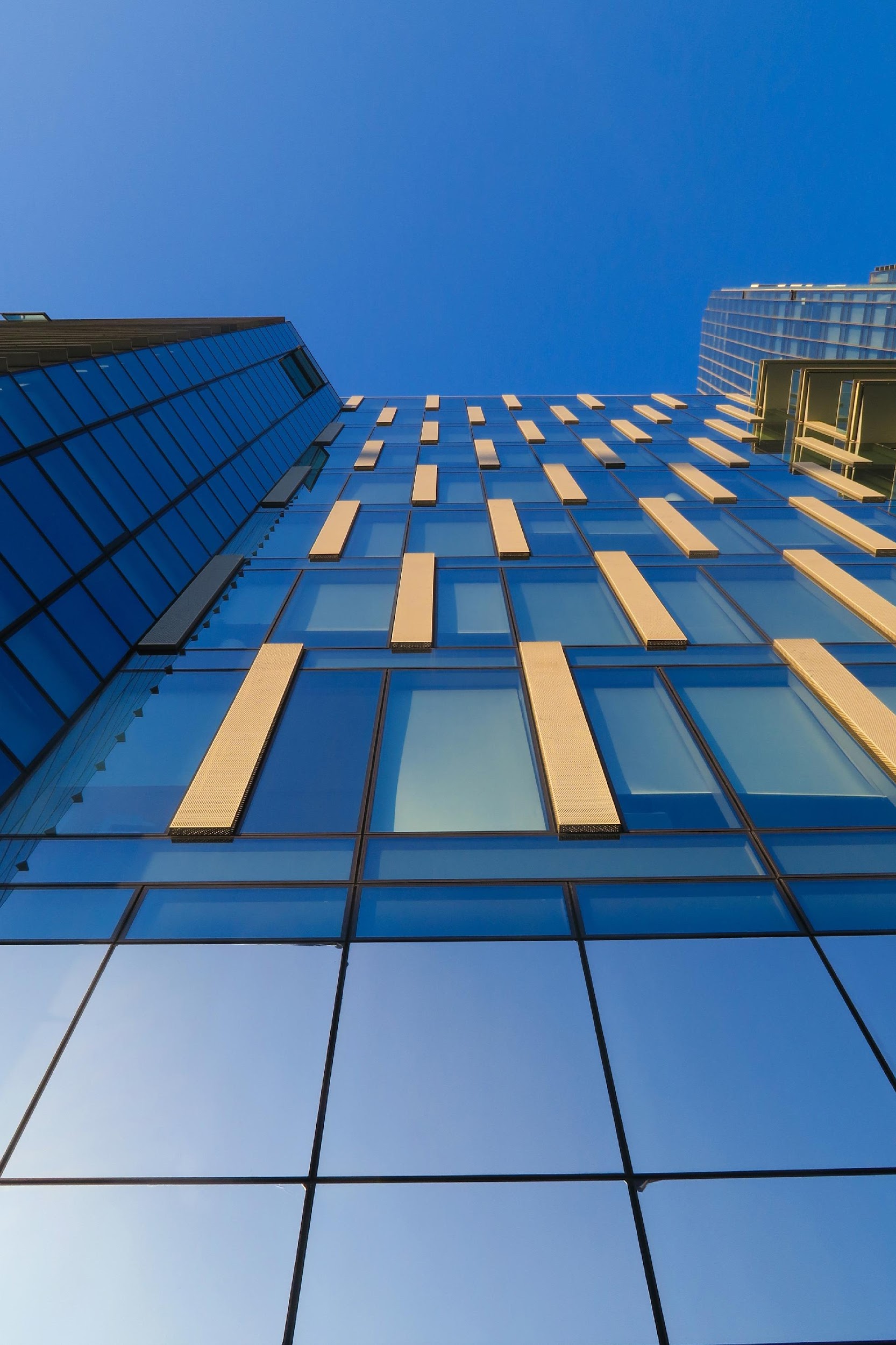 HOWELL FINANCE
A TRADITION OF TRUST
howellfinance.com | 918-920-5001 | howellfinance@gmail.com
The Company
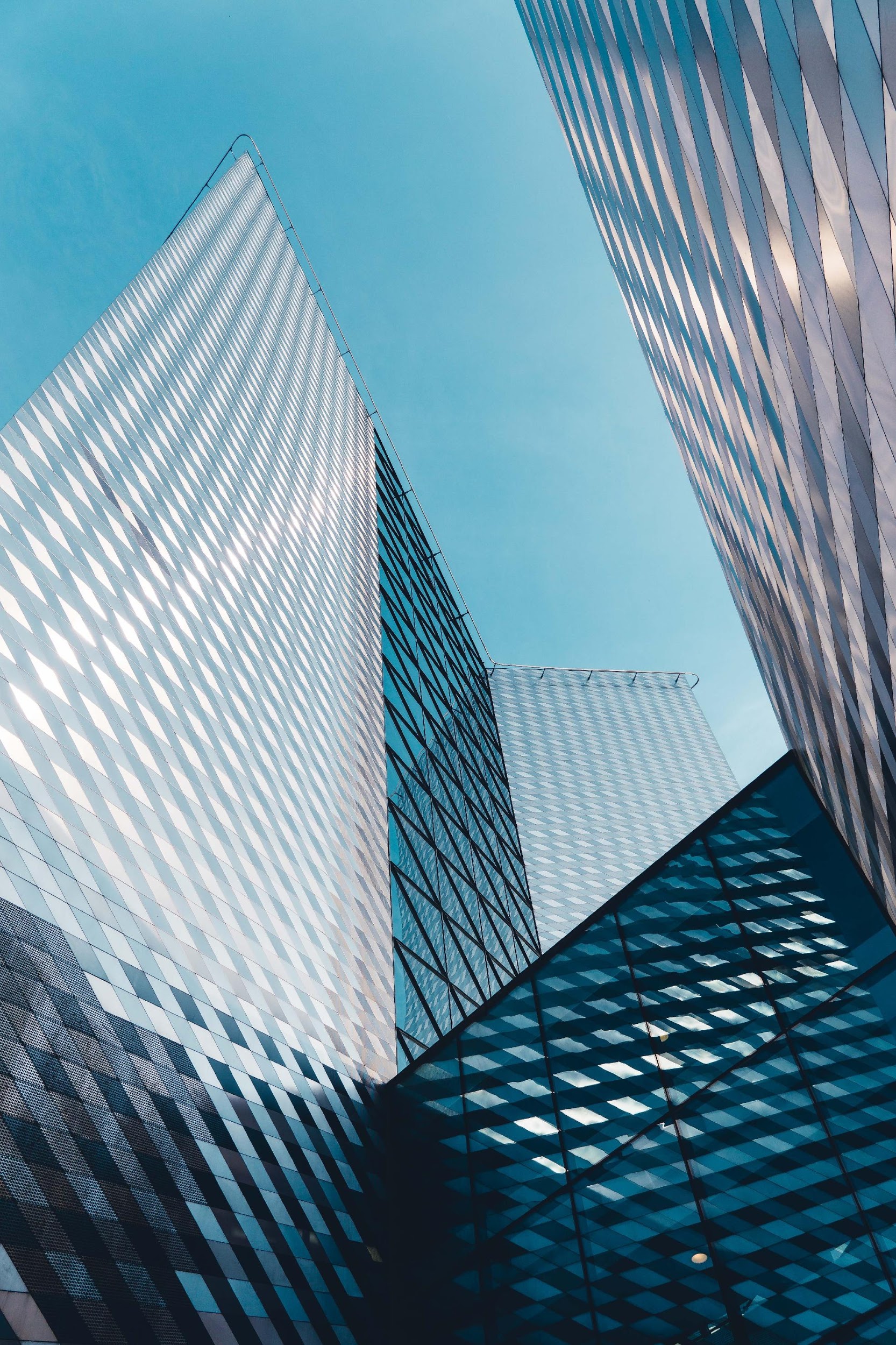 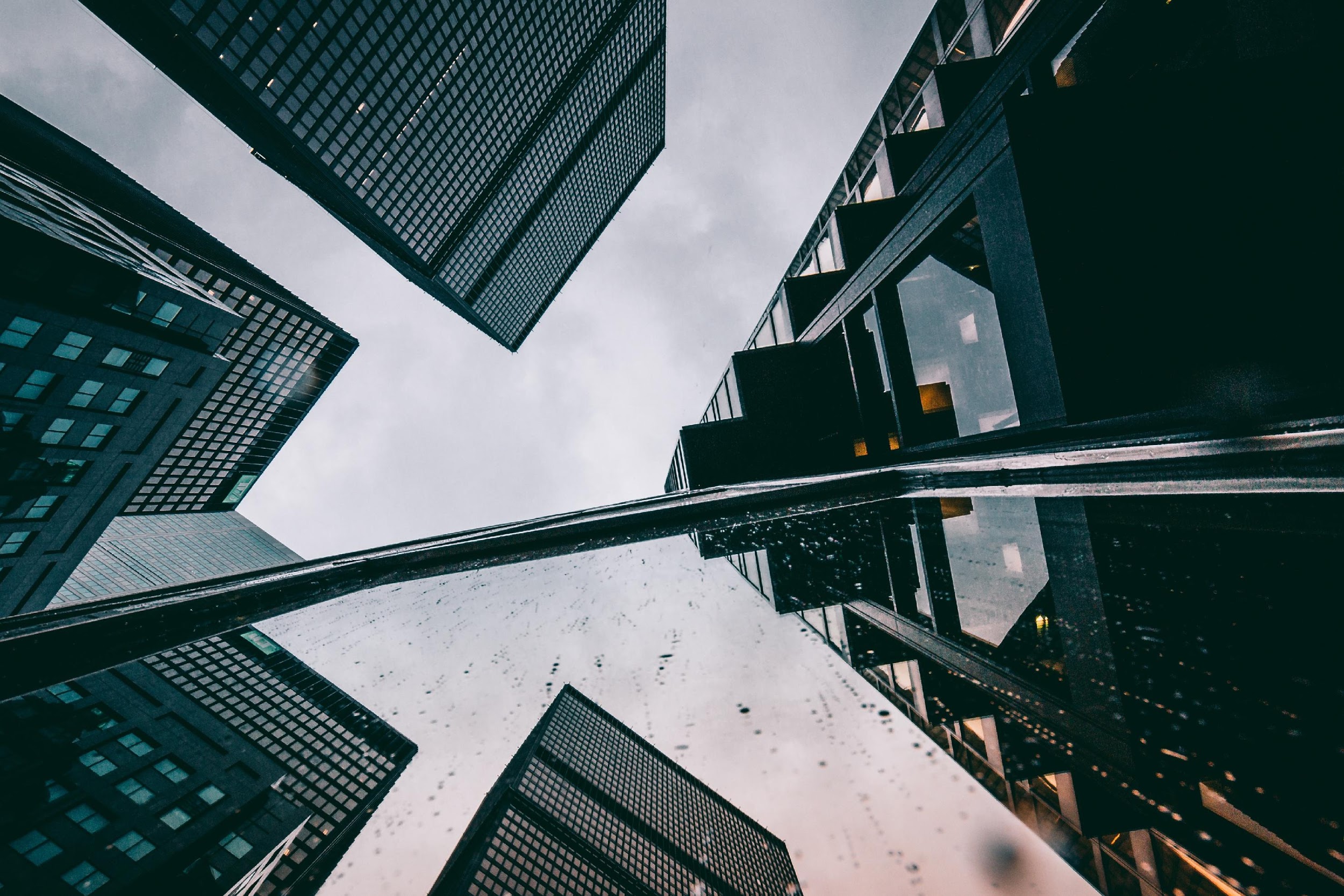 The Company
Services
Execution
Operational Plan
Testimonials
The Company
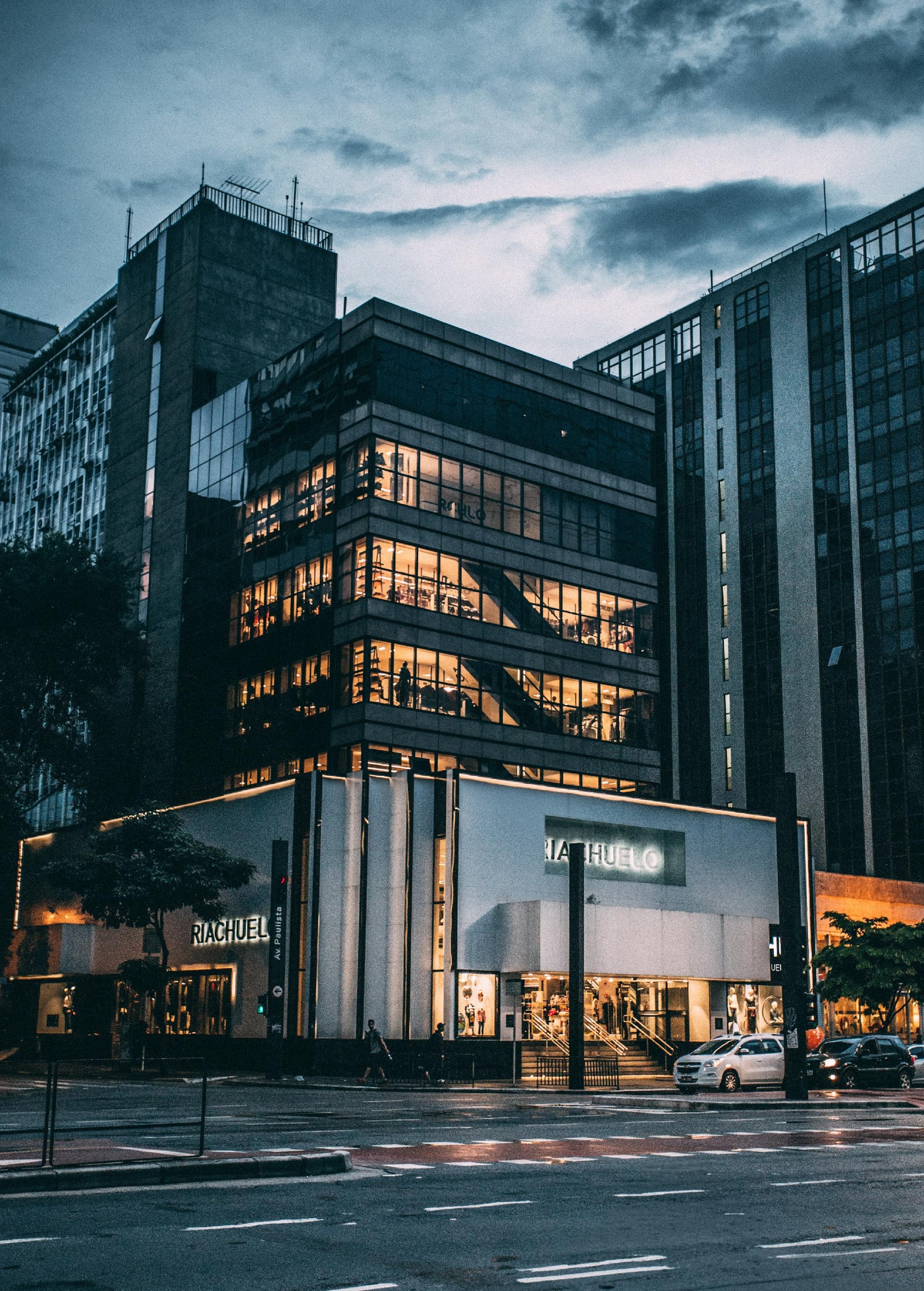 Executive 
Summary
JGC Finance,Inc.financial consulting company is based in settle,                     Washington.
It has been in the industry since 2003               & was founded by Neil Davis who is a financial expert.
01
The Company
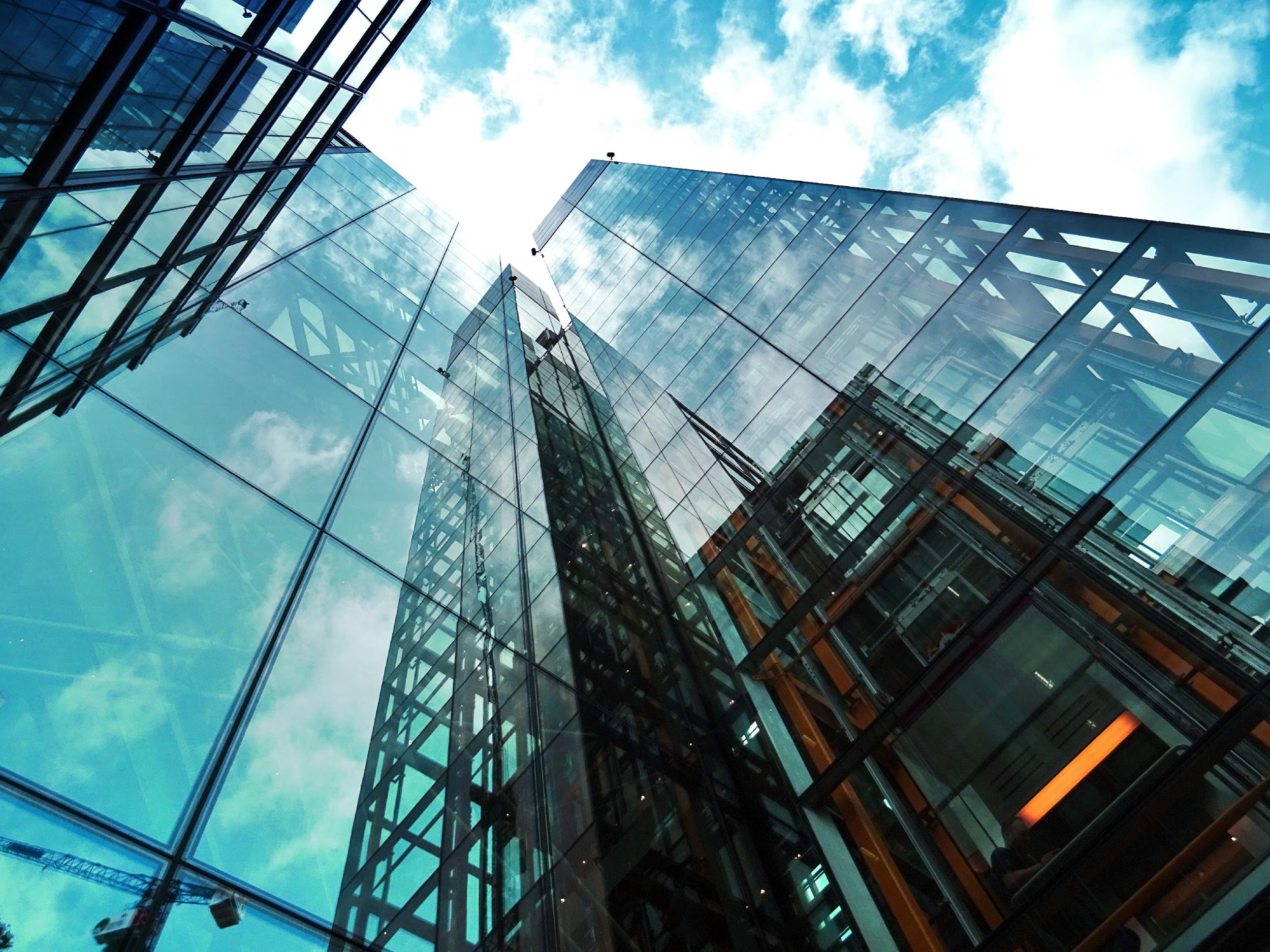 Vision
Our vision is to provide the                most practical advice you                         need for money management.
Mission
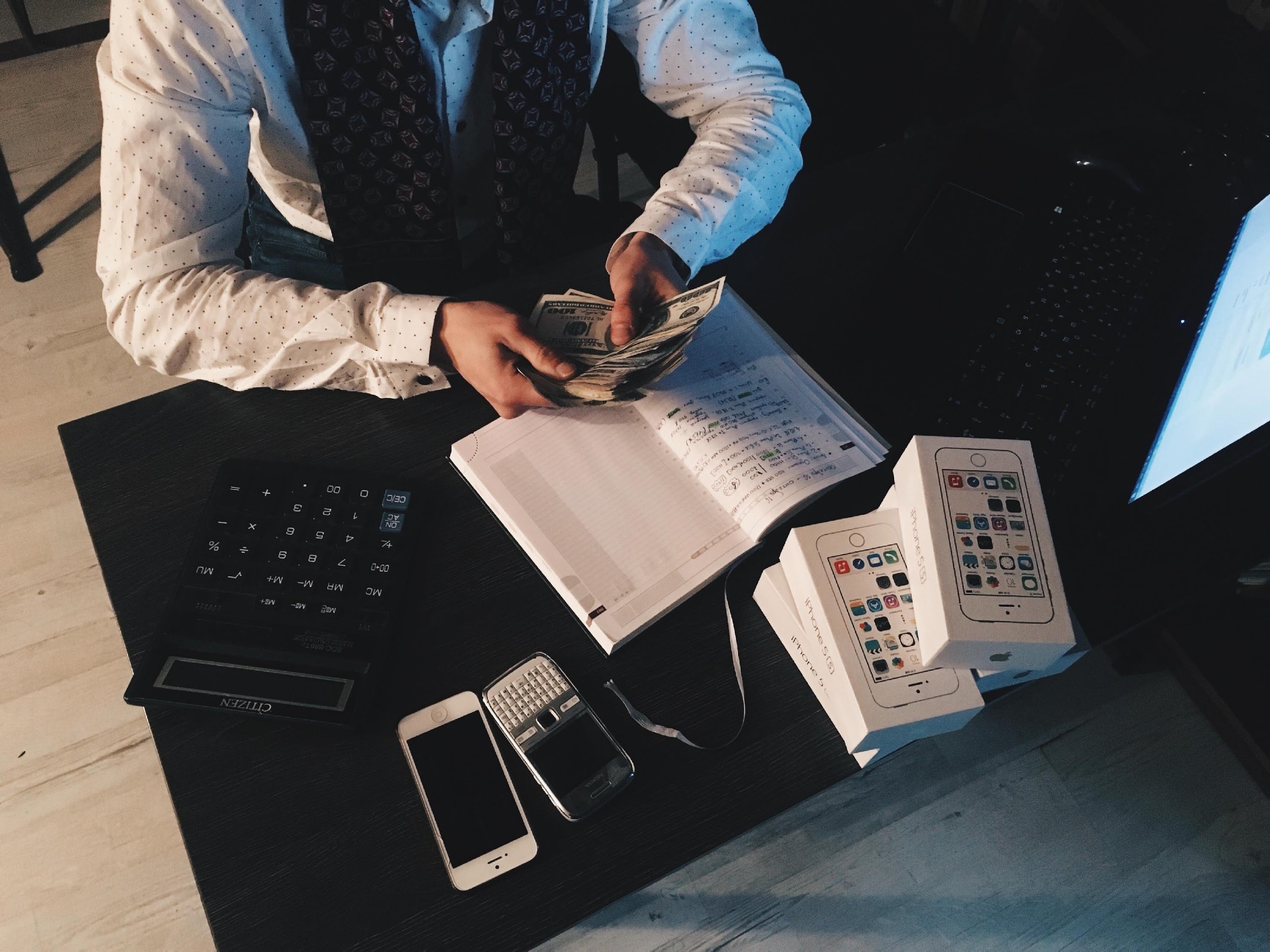 Give people the sustainable idea for their financial management, and
Earn the Financial Associate Award              for the “Best Financial Corp in 2030”.
02
The Company
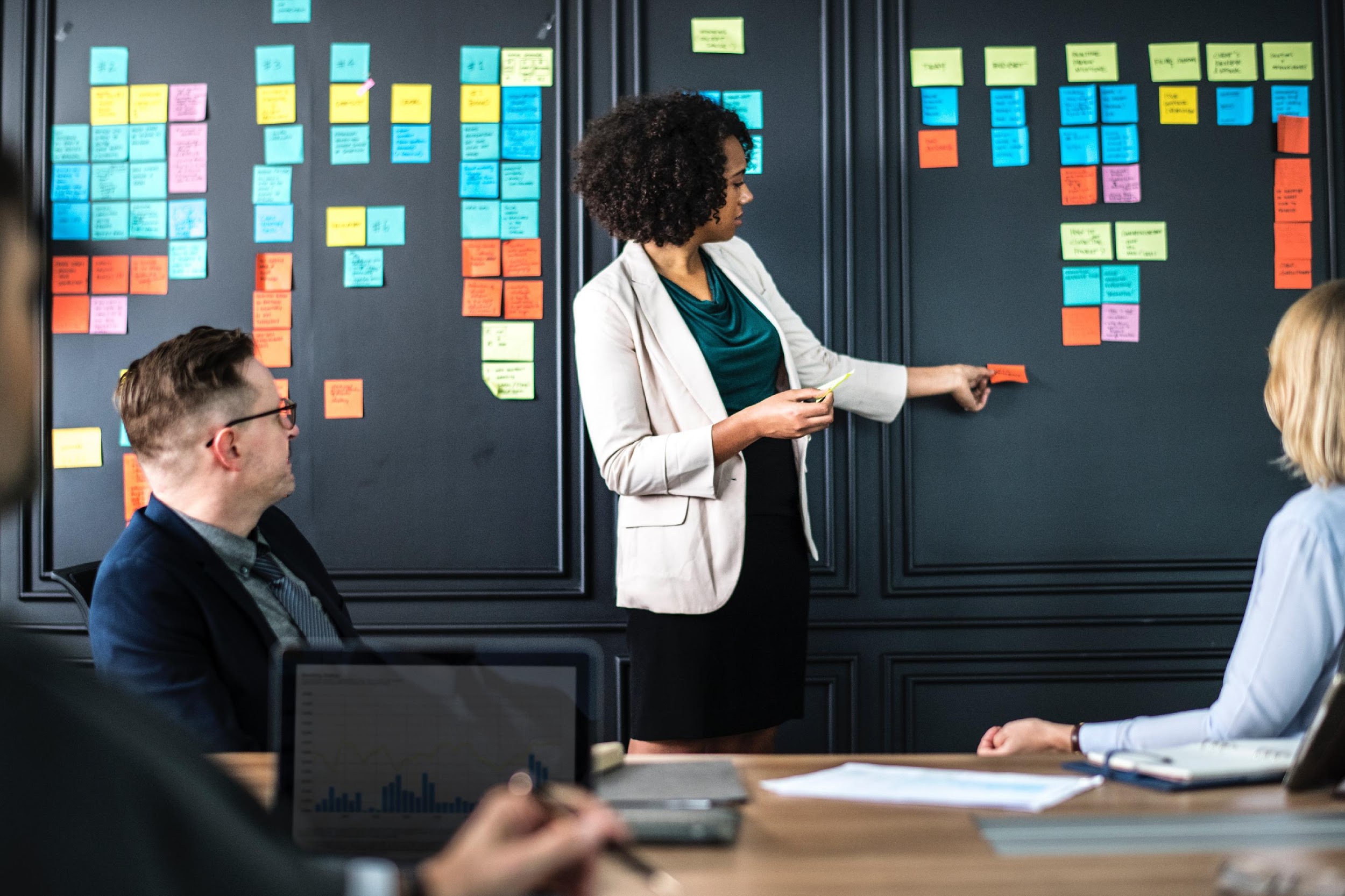 Philosophy
We incorporate realism & practicality                  in providing genuine advice to                   empower our potential clients.
03
The Company
Outlook
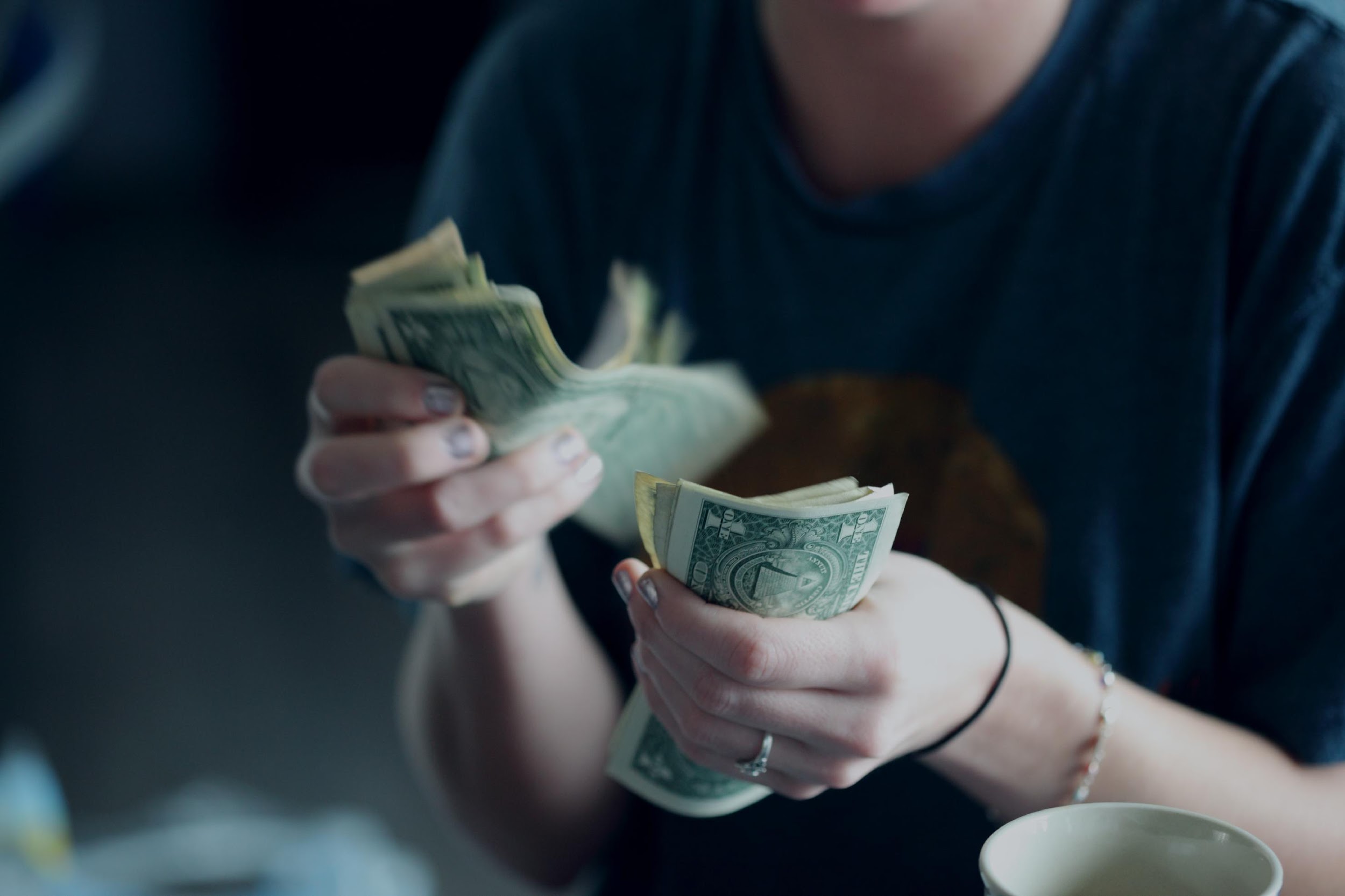 The financial industry has always                been of major interest for people due                       to the following:
A company that would help people manage their personal money,
Promotes practical spending,
Gives the benefit to save for the future, and
One step in achieving financial stability.
04
The Company
Organizational Structure
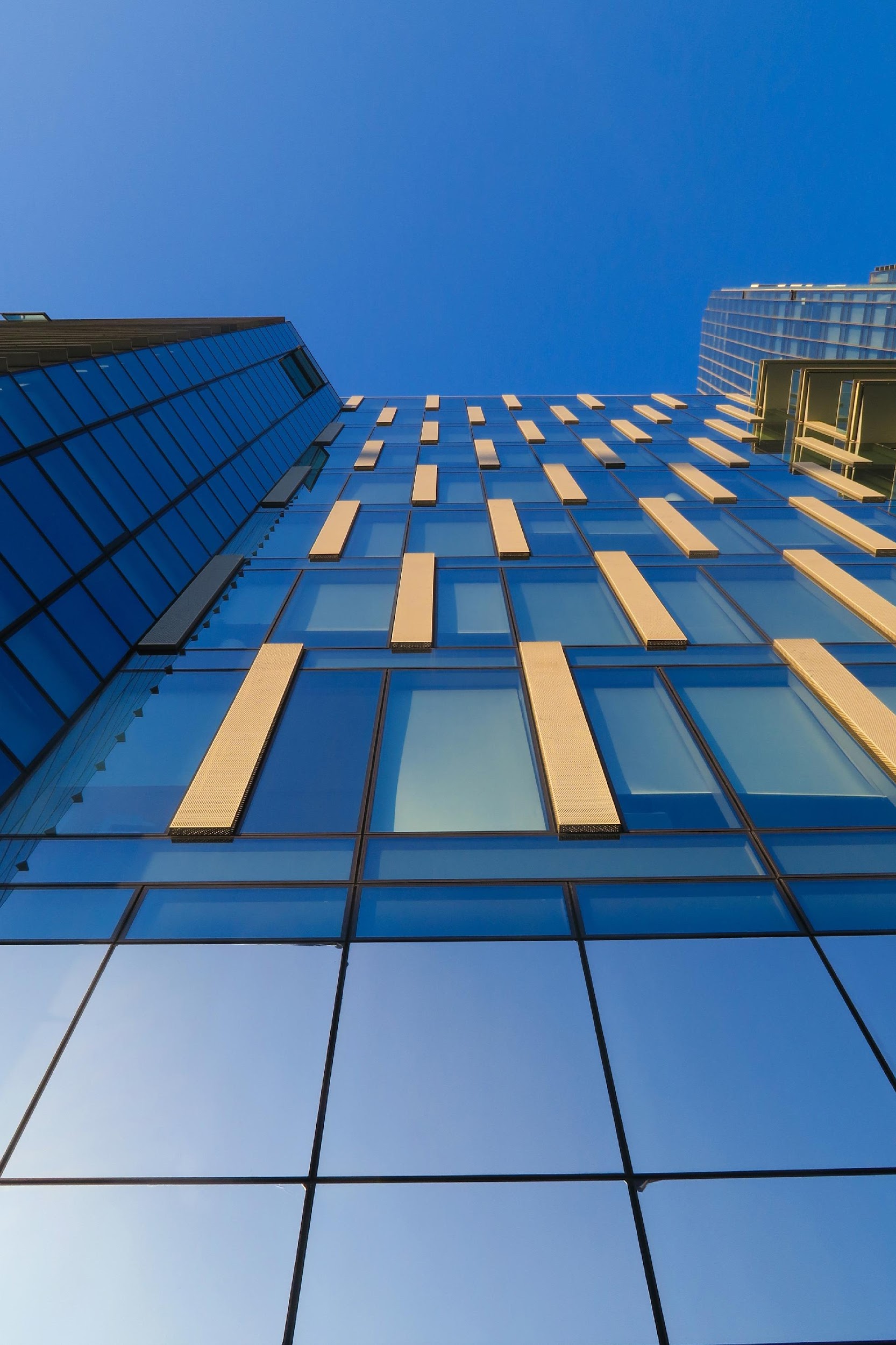 Type of 
Industry
Business 
Structure
Ownership
Financial Consulting Company
Owner & Chairman
Neil Davis
Partnership
05
The Company
Organizational Structure
Owner & 
Chairman
Chief 
Executive 
Officer
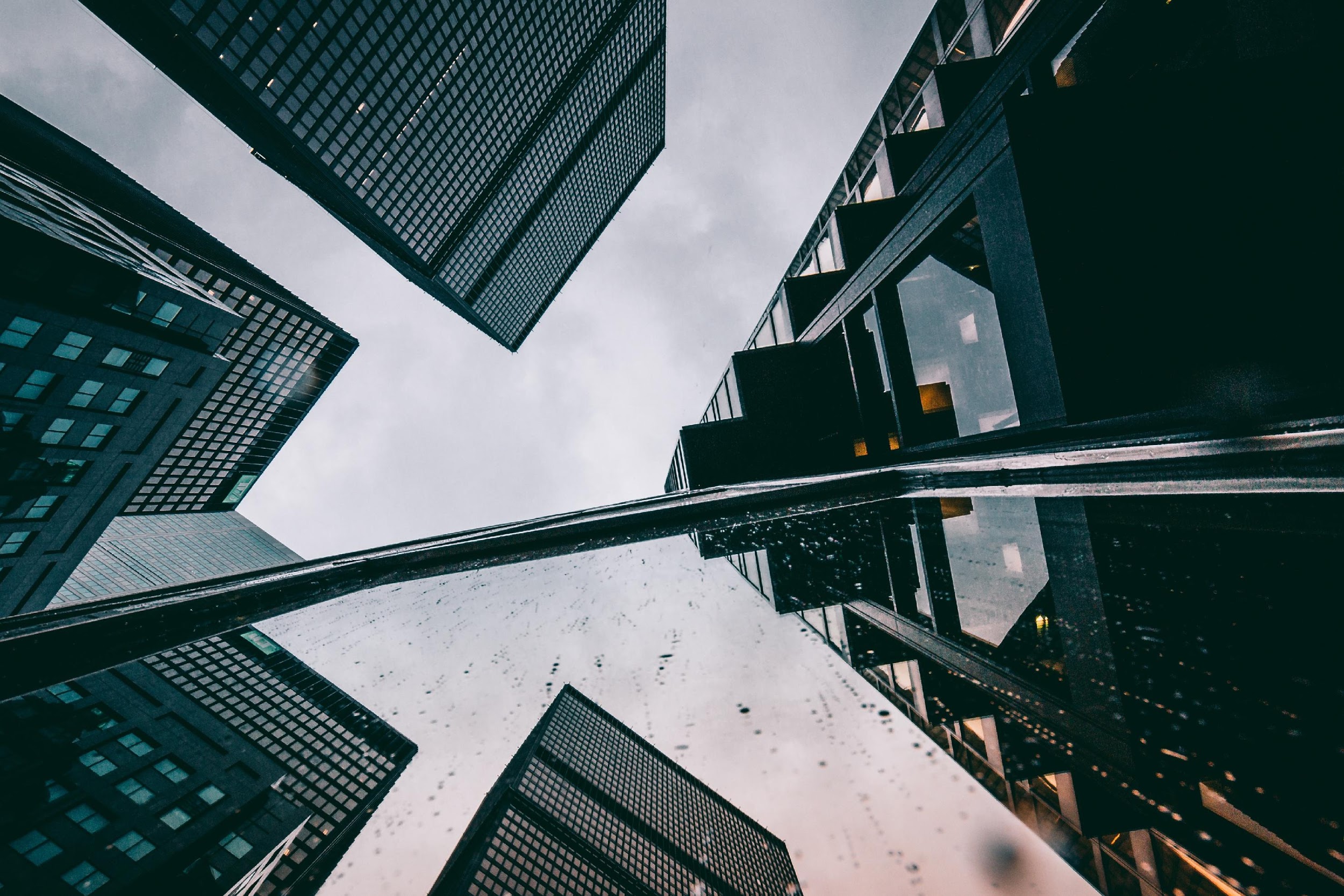 Chief 
Operations 
Officer
06
The Company
Management
Team
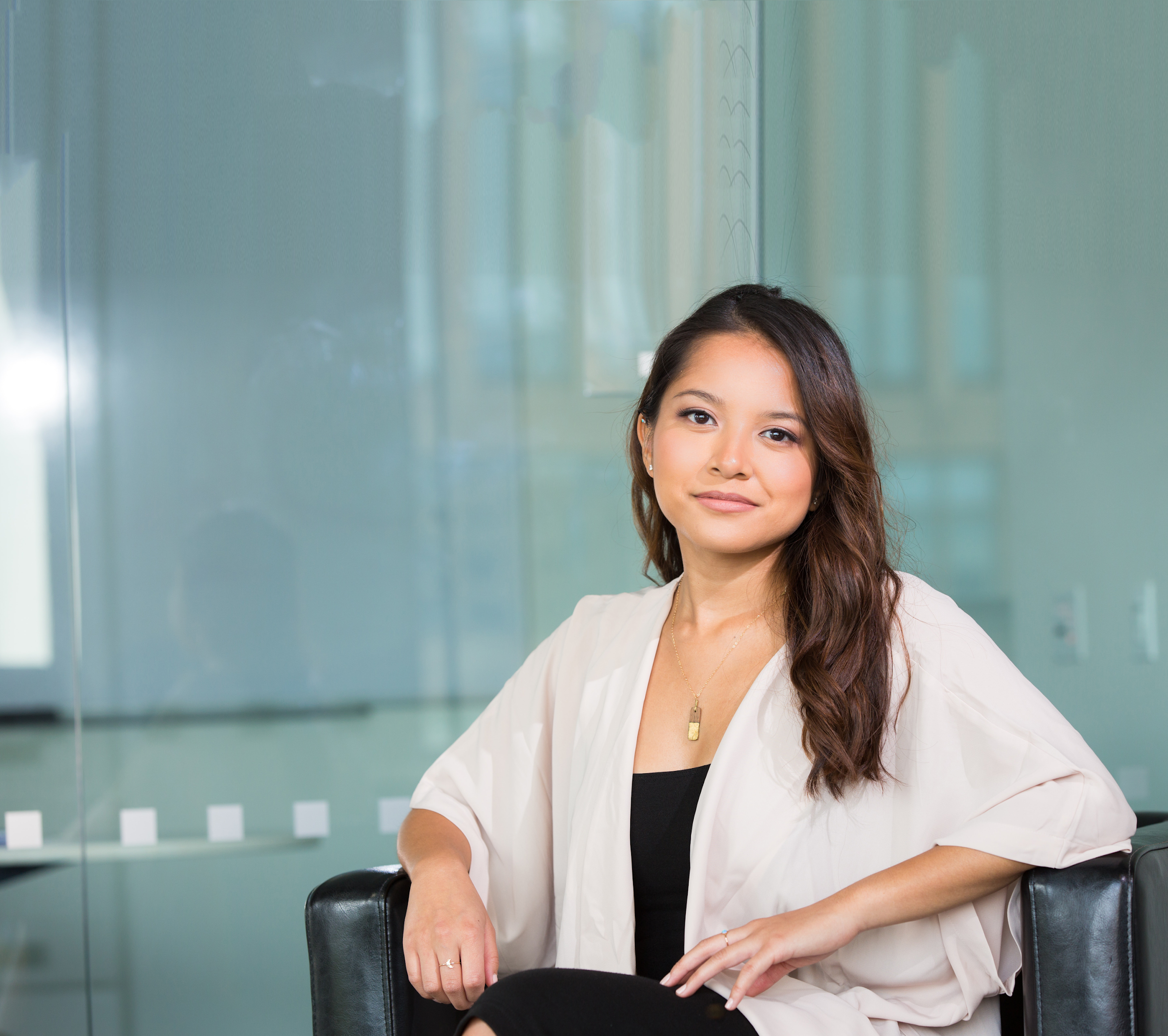 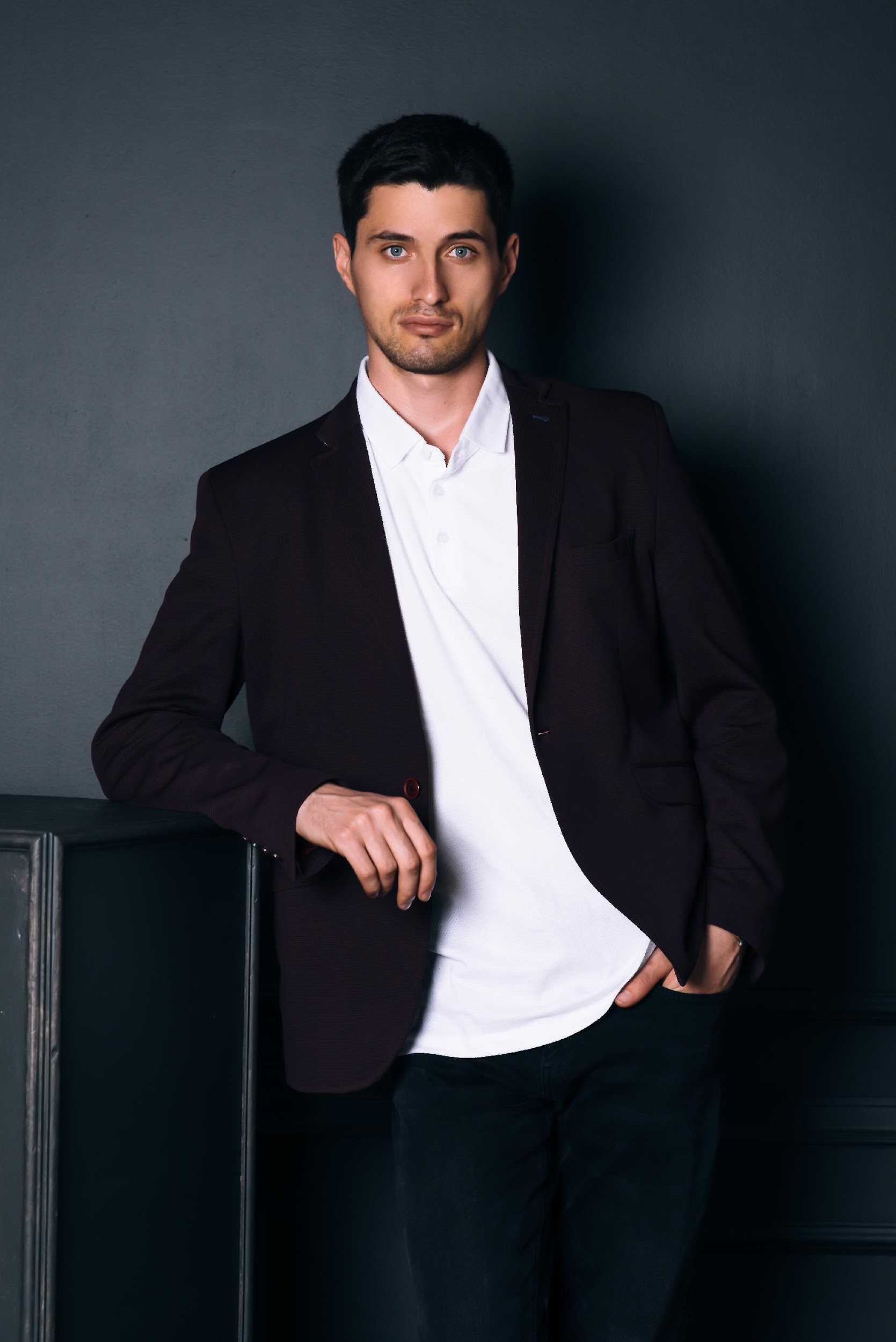 Mark McWade
Emily Madison
Chief Operations Officer
Chief Executive Officer
07
The Company
Company Milestones
08
Services
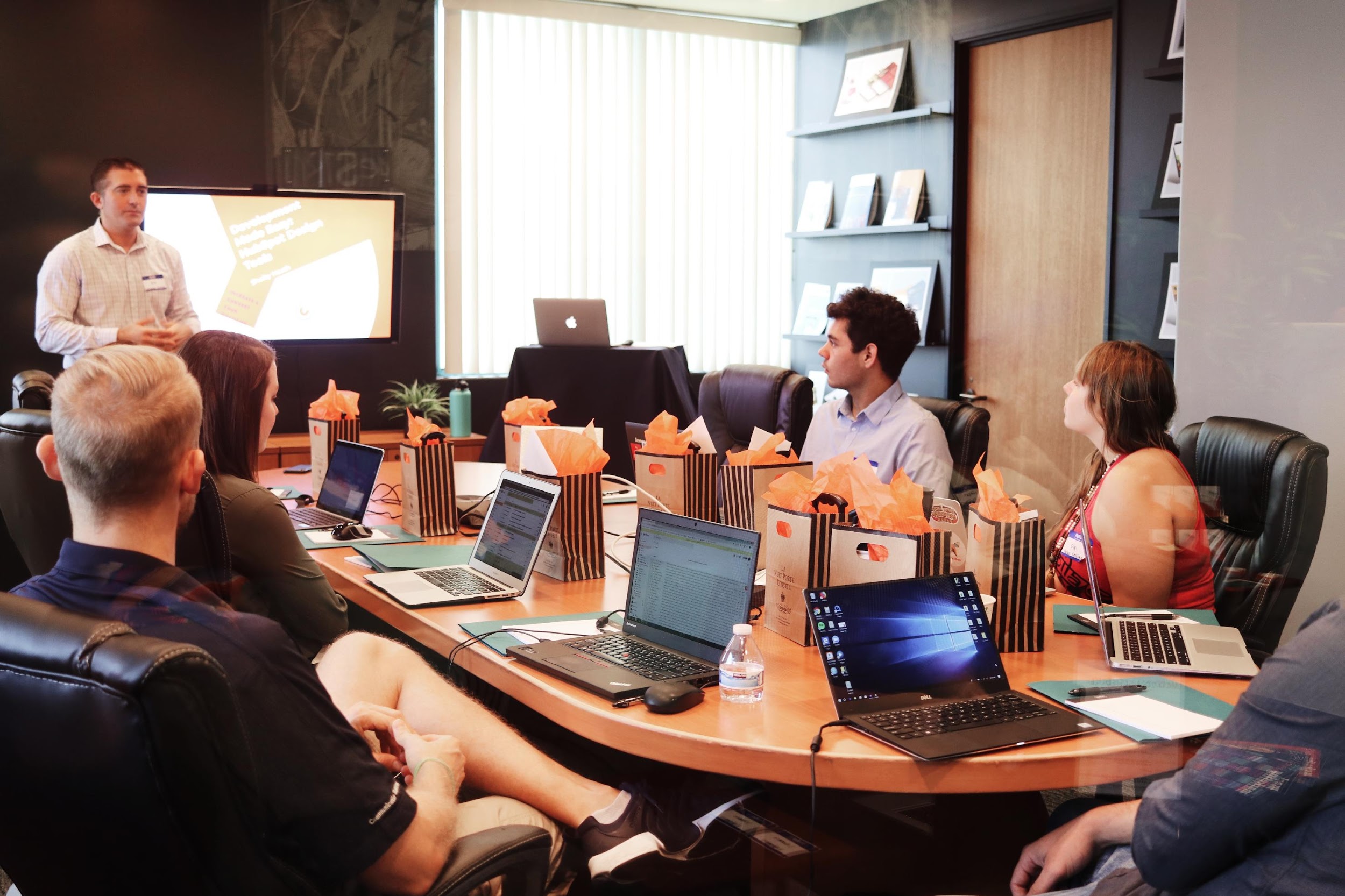 Financial Project
Financial 
Investment 
2025
Bank & 
Trading 
Consultation
Higher 
Education 
Financial 
Solutions
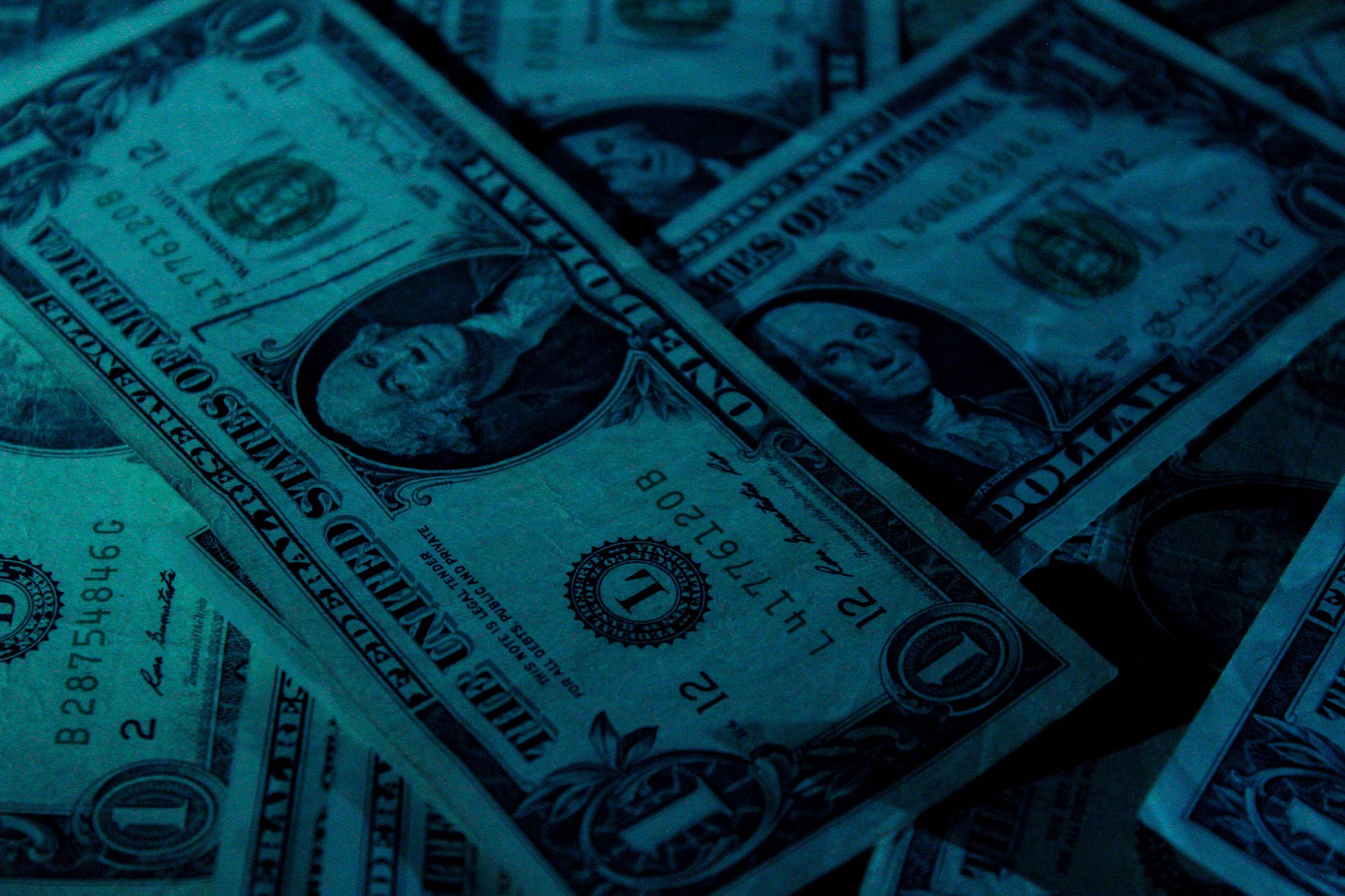 Healthcare 
Financial 
Consultation
09
Execution
Marketing
Plan
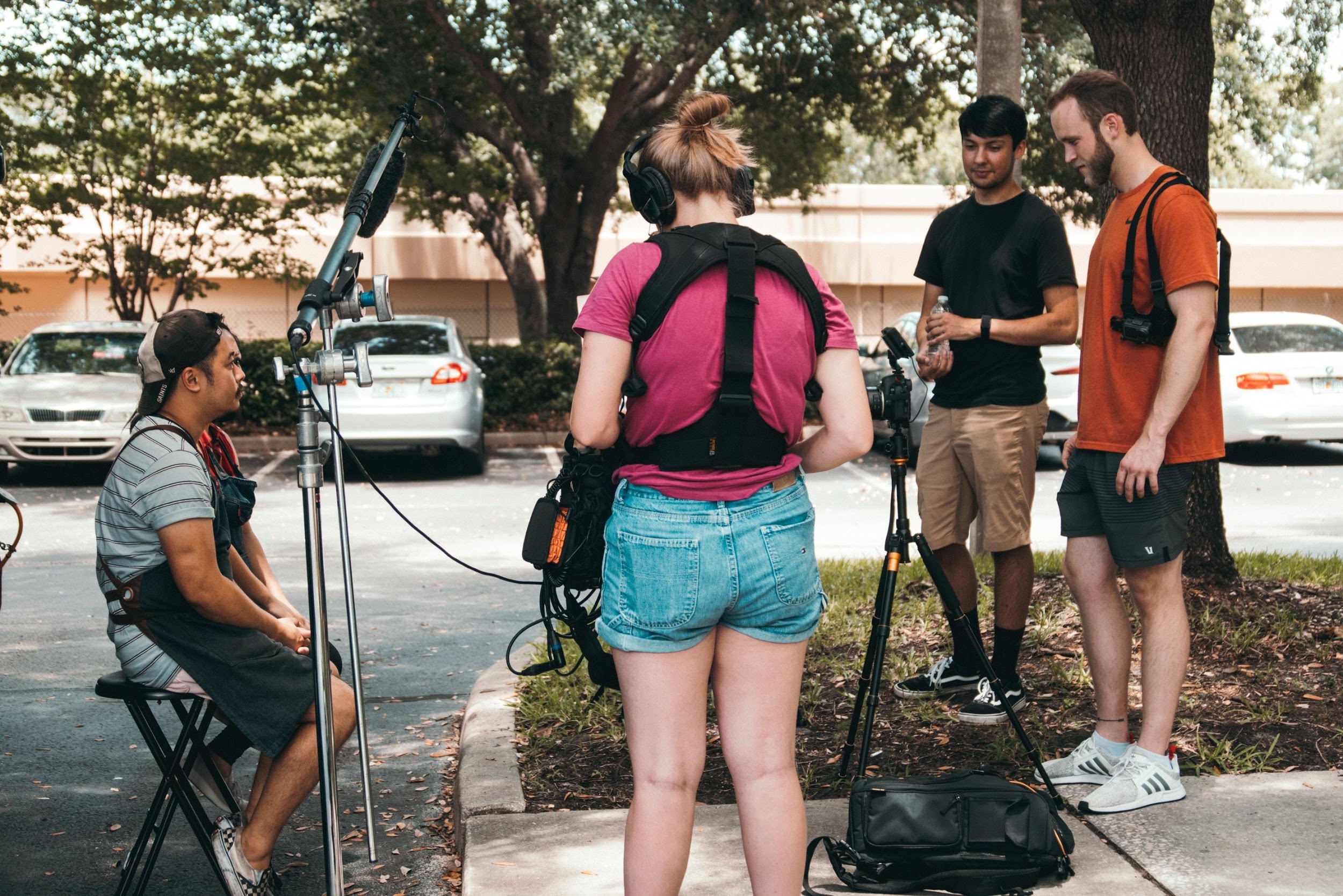 Our marketing strategy emphasizes               the combination of traditional & millennial styles of promoting.
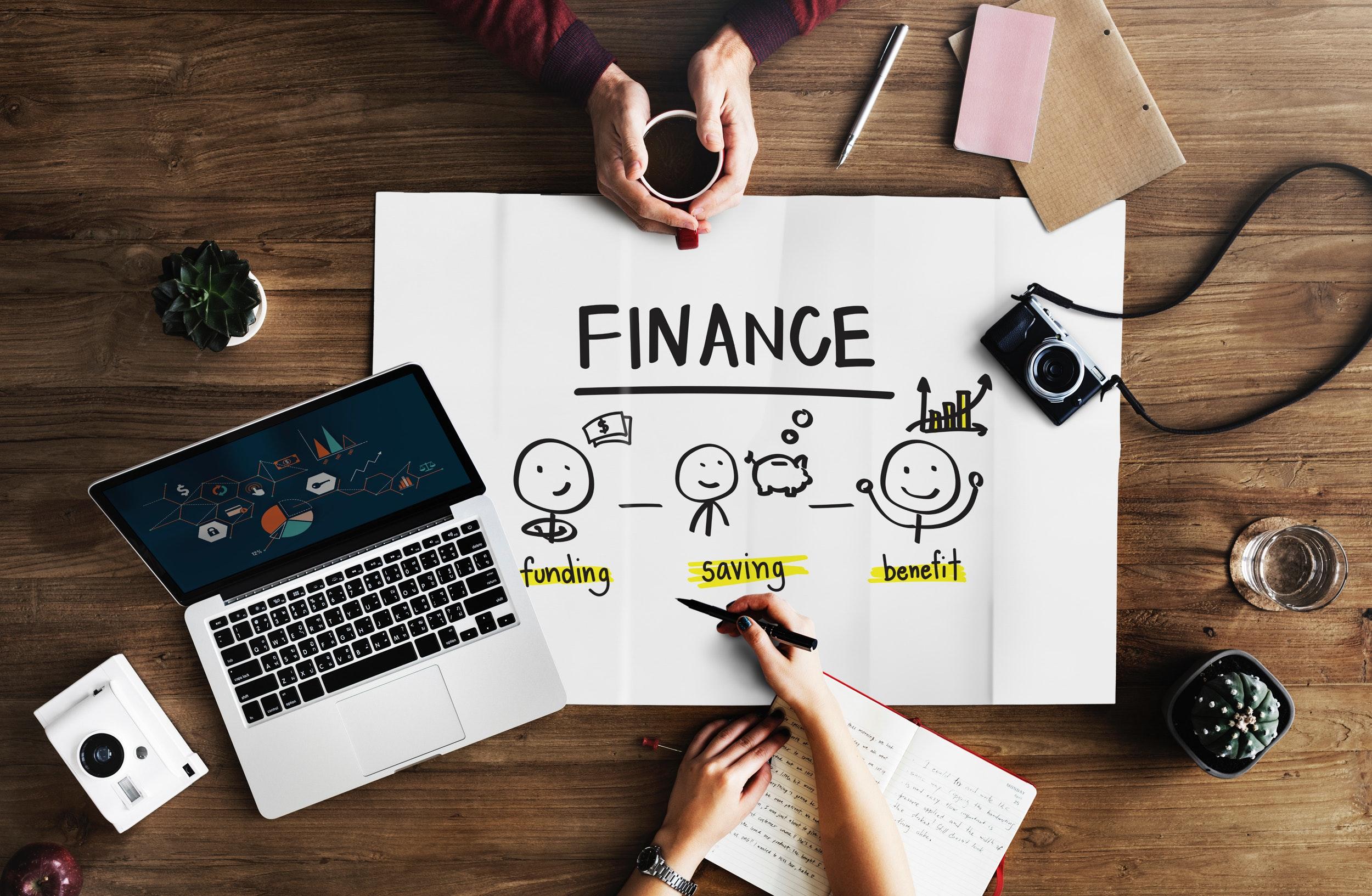 Televised Commercials
Social Media Advertisements
Printed Billboards & Flyers
10
Execution
Project Execution(2025)
Feb.
June
Dec.
Winter Year Start                                               Metropolis Event
Summer Trade 
Metropolis Expo
Year-End Metropolis Financial Expo
11
Execution
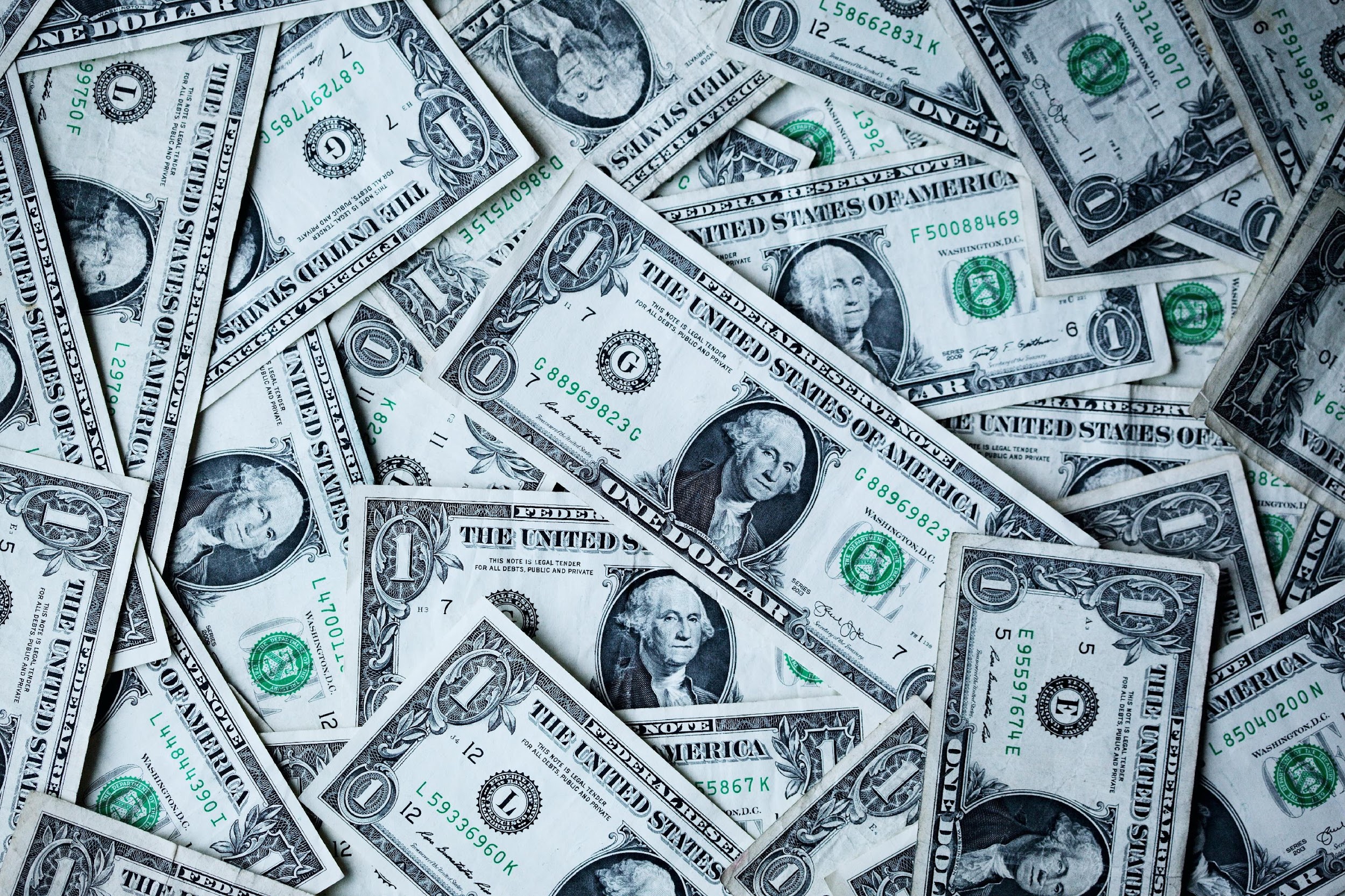 Marketing
Strategy
Focuses on target audience through social media & printed flyers.
Advertising tasty special cuisines                         for clients who are interested in various types of cuisine.
Effectively engaging with potential clients.
Our marketing strategy emphasizes                the combination of traditional & millennial styles of promoting.
12
Execution
Online Marketing
13
Operational Plan
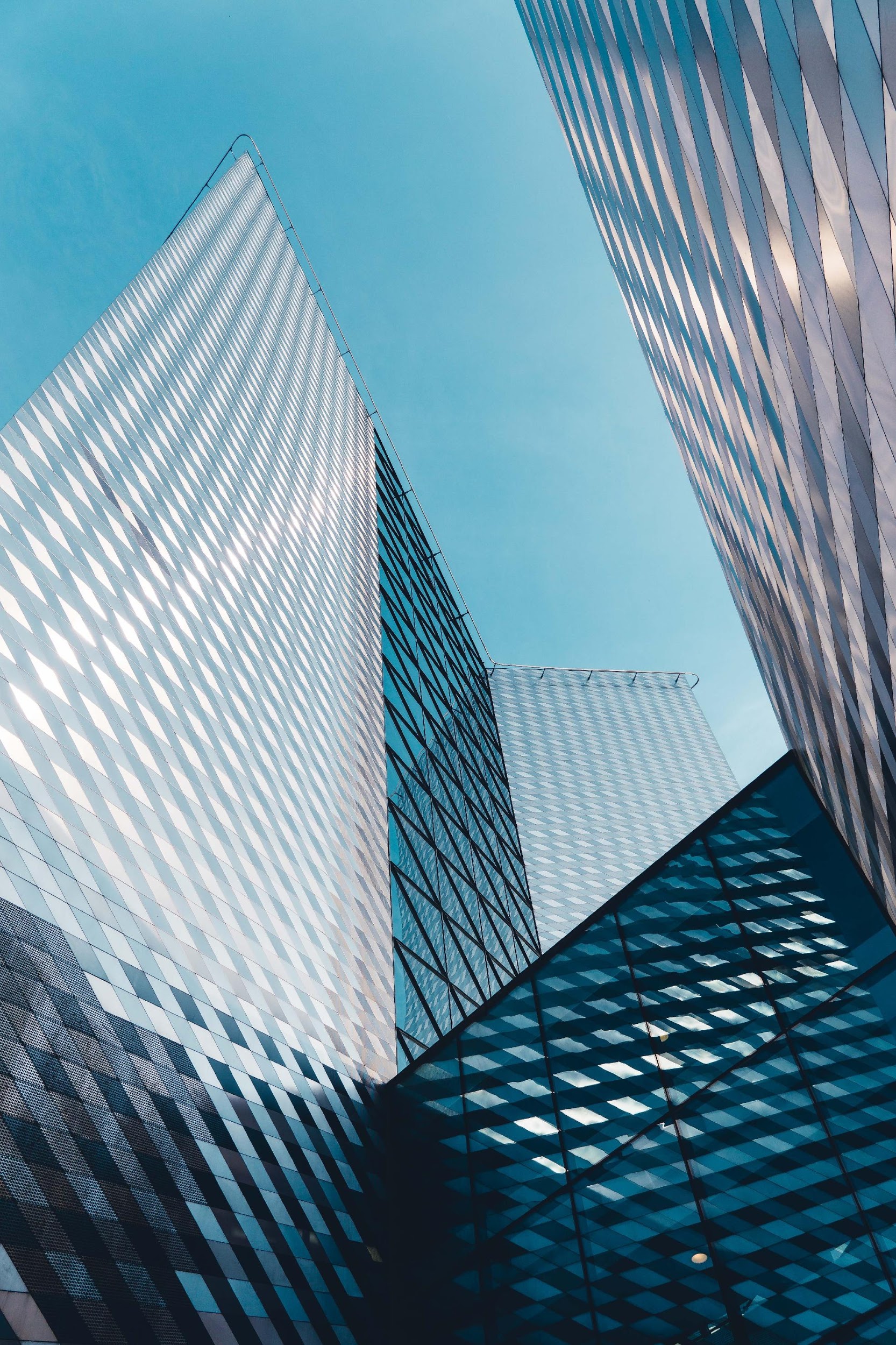 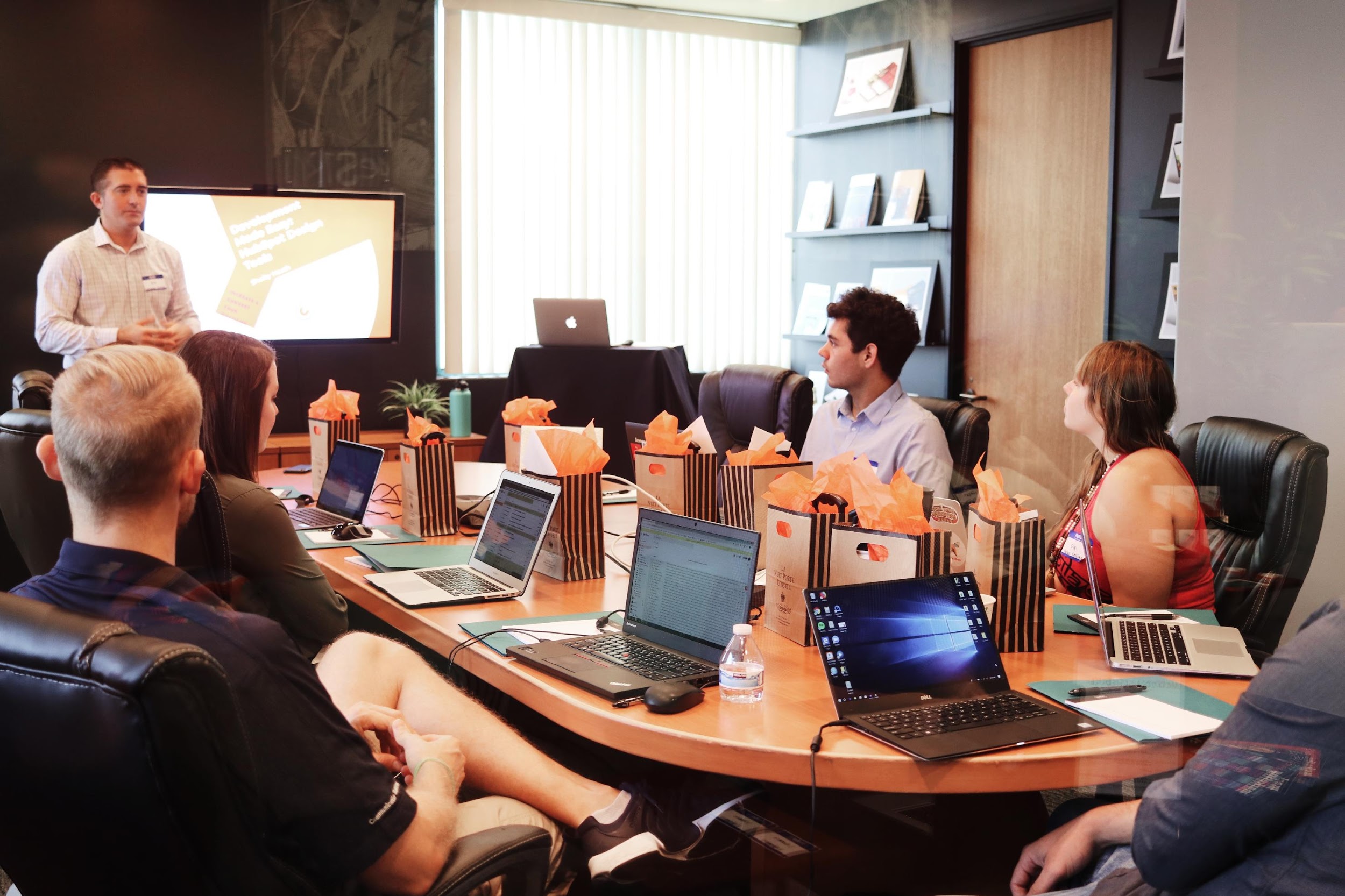 Location Facilities
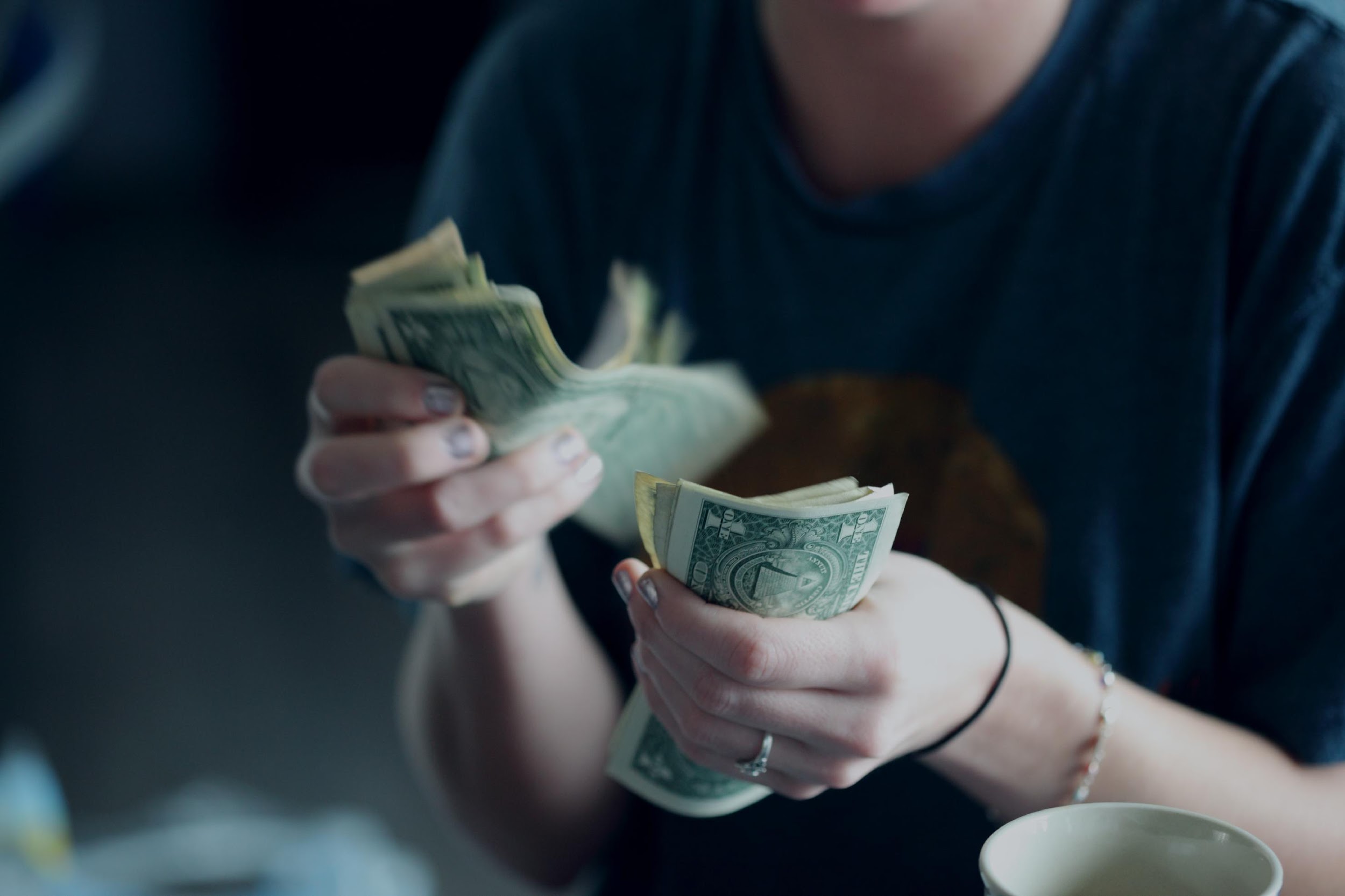 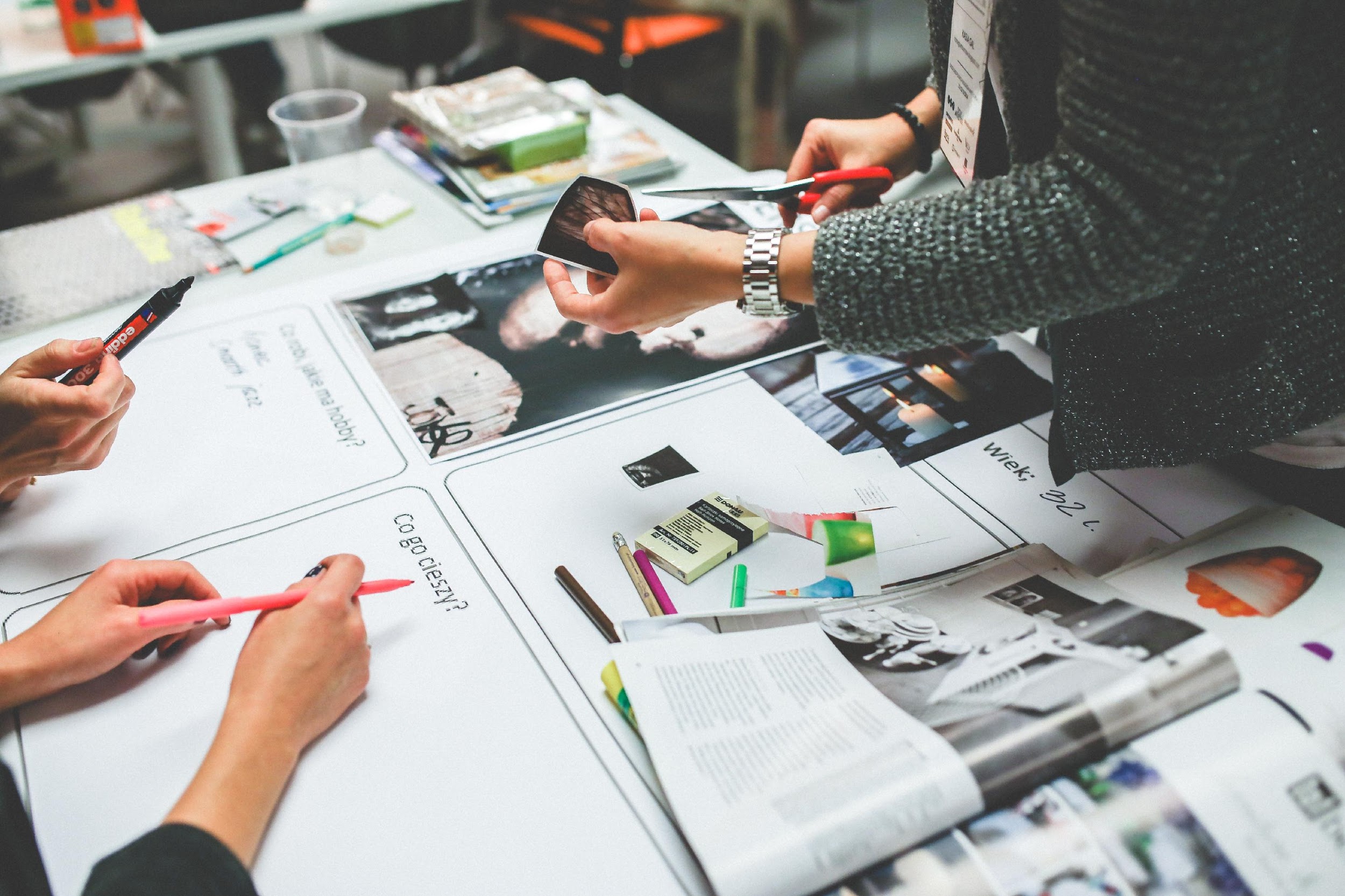 14
Operational Plan
15
Operational Plan
Marketing Infrastructure
16
Testimonials
Costumer
Testimonials
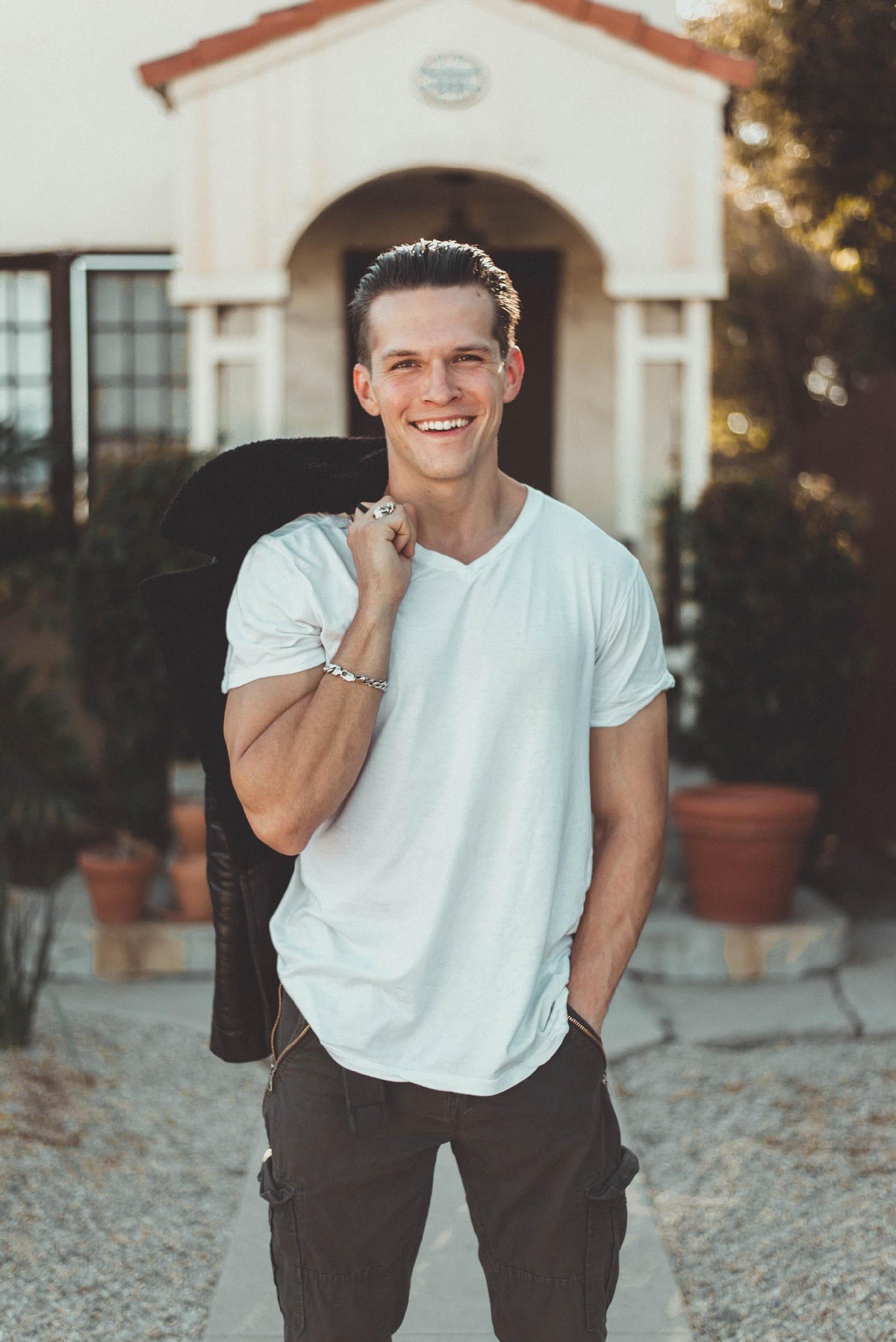 “
JFG’s dedication to give you the most practical investment solution for your long-term life plan exceeds in any form of financial service! Recommended for all people who wish to hear & receive genuine advice.
Jeffrey Hunt, 45
Health Care Investor
10
Testimonials
Costumer
Testimonials
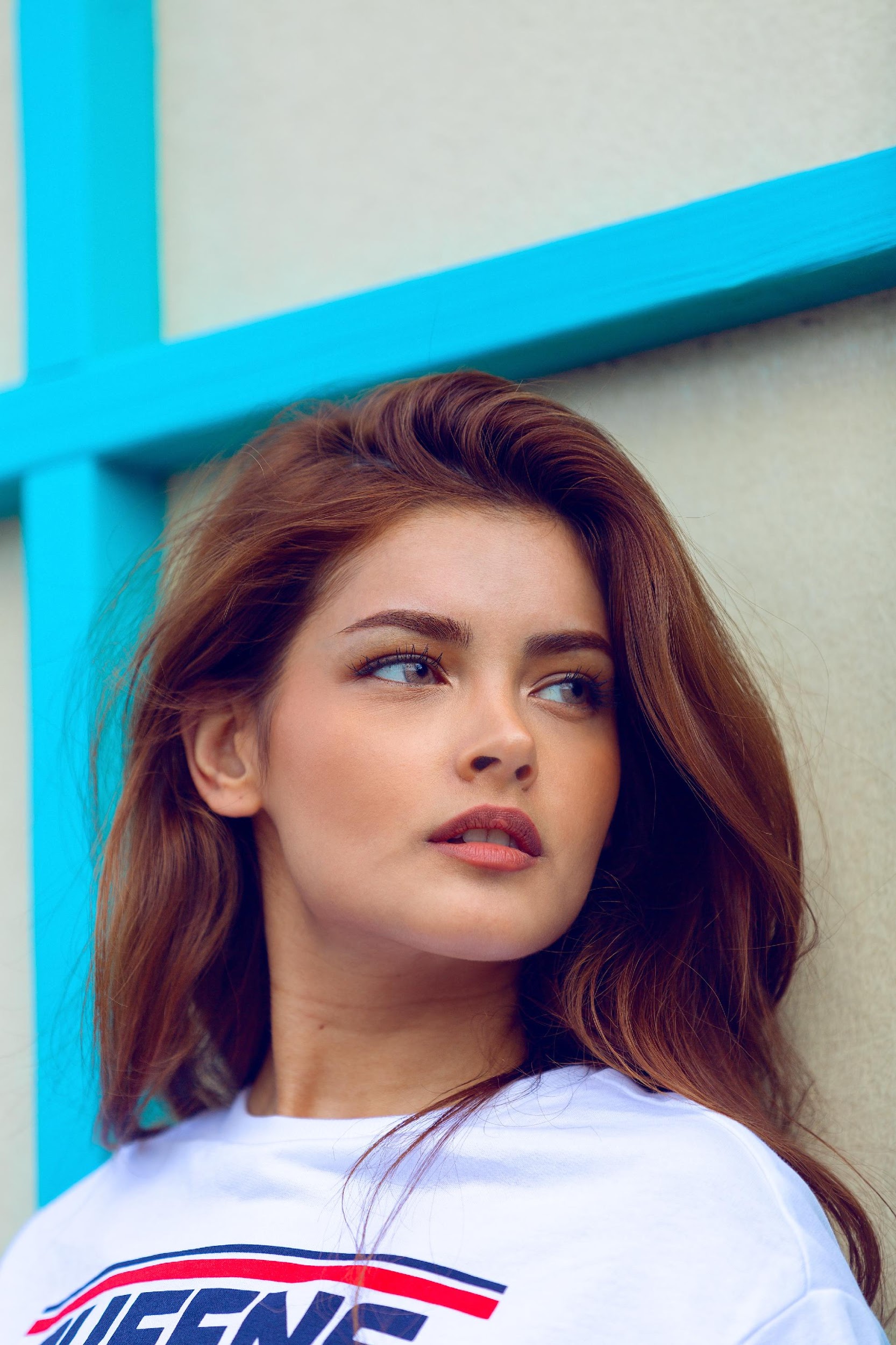 “
The most trusted, genuine financial company                    that gives you the most practical advice you’ll                   need for money management. The support from their team was useful & top-notch!
Kathy Dawson, 33
Financial Investor
10
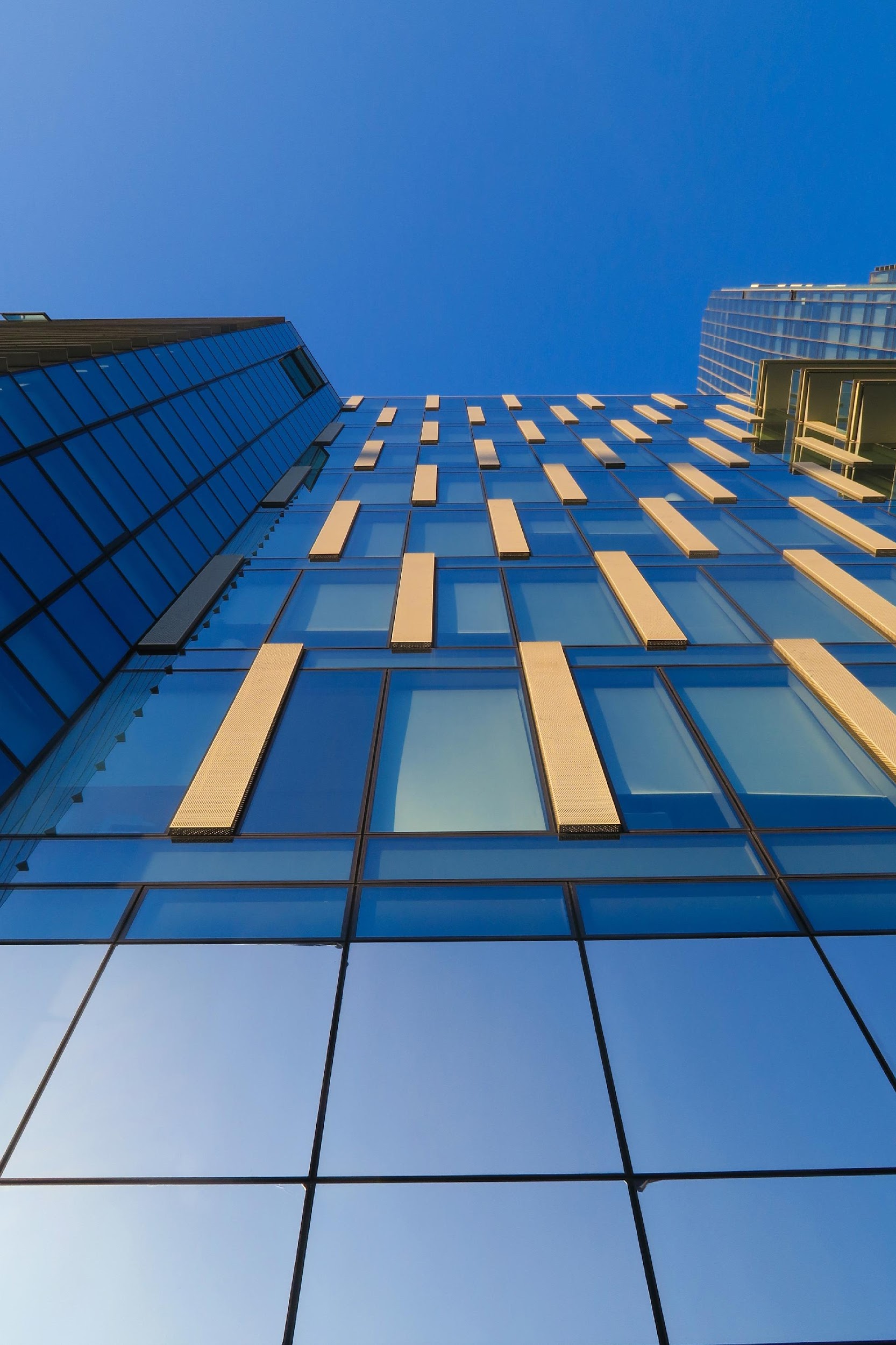 THANK YOU!